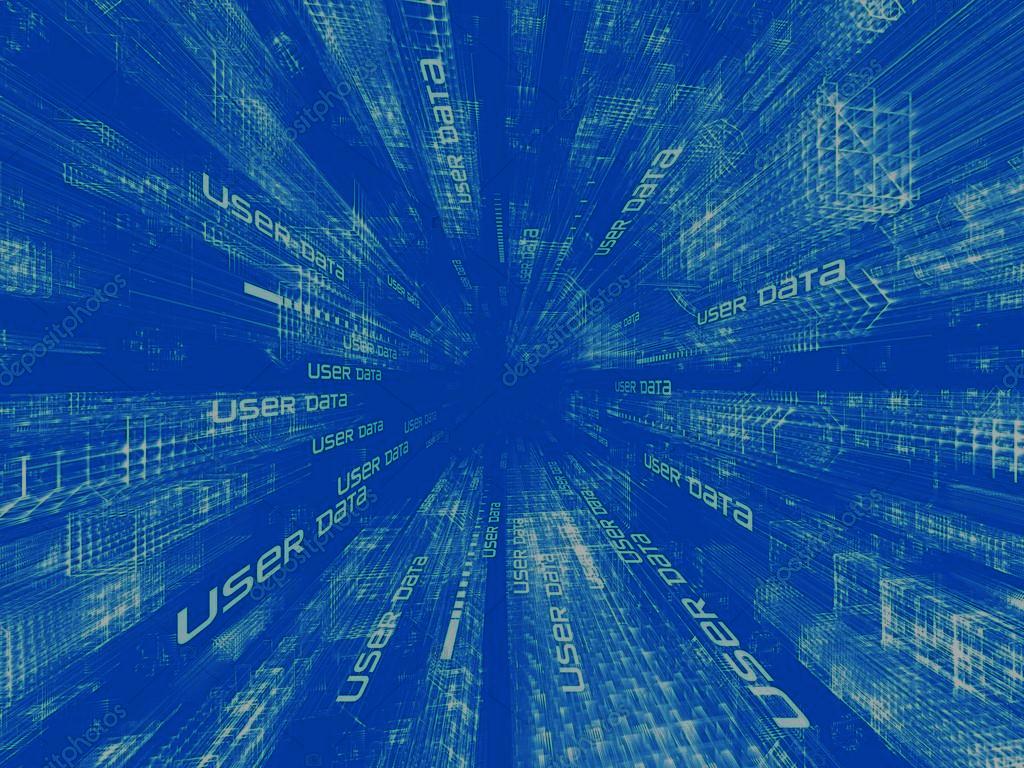 Консультация для педагогов
«Санитарные требования по применению компьютера 
в детском саду»
Воспитатель: Радкевич Л.М.
МДОУ«Детский сад №10 «Радуга»
г.Гаврилов-Ям, 
Ярославская область
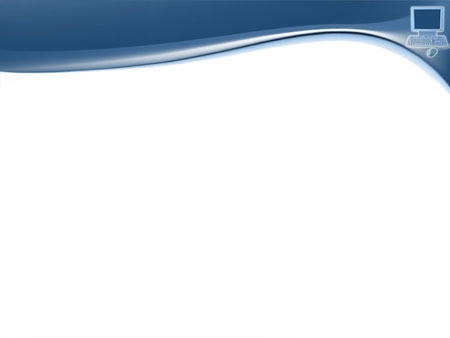 Внедрение информационно-образовательных технологий (ИОТ) в образование – 
логичный и необходимый шаг в развитии современного информационного мира
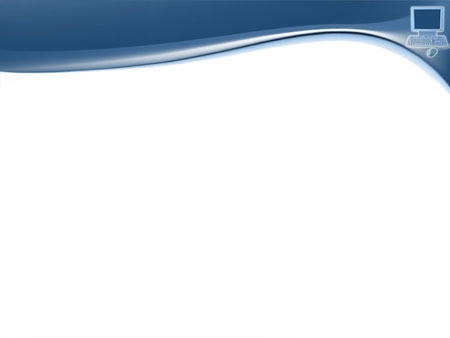 Дидактические принципы применения информационно-образовательных технологий:
– принцип научности
– принцип систематичности и последовательности
– принцип поэтапного преодоления трудностей
– принцип прочности
– принцип преемственности для сохранения связи стадий формирования знаний и навыков
– принцип наглядности (интерактивной наглядности)
– принцип мультимедийности 
 – принцип когнитивности коммуникации
– принцип активизации познавательной деятельности детей 
– принцип межпредметных связей
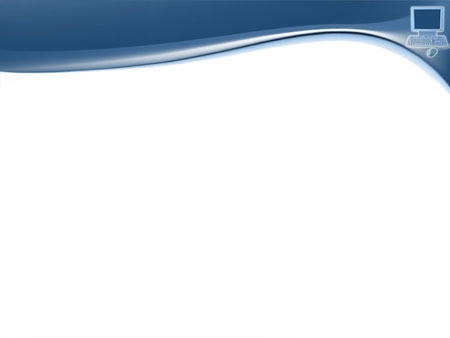 Постановление 
Главного государственного санитарного врача  РФ 
от 15.05.2013г. №26 
«Об утверждении СанПиН 
требования к устройству,
 содержанию и организация развивающей предметно-пространственной среды в соответствии с ФГОС.»
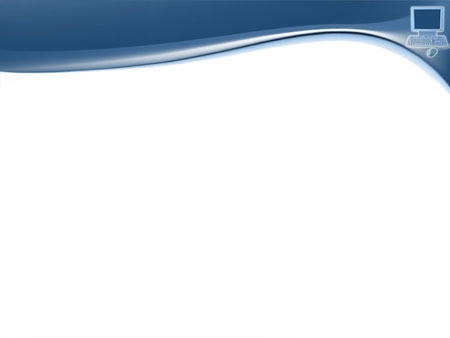 Требования к компьютерным системам в ДО:
-высокая универсальность и адаптированность;
-обеспечение одновременной независимости работы детей по одинаковым и разнообразным программам;
-обеспечение возможности протоколирования хода решения системы образовательных задач;
-наличие развитых средств отображения графической и текстовой информации;
-простота и доступность интерактивного взаимодействия;
-адаптивность к индивидуальностям и возрастным особенностям
 -простота и удобство при эксплуатации; 
-защищенность от случайных и преднамеренных неверных действий; 
-гигиеничность и безопасность работы; 
-минимальная стоимость;
-простота и удобство программного обеспечения;
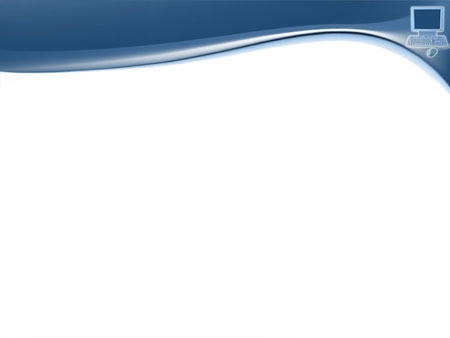 Требования к оборудованию помещения:
Отдельное помещение, площадь которого определяется из расчета 6 м на одно рабочее место. 
Пол с антистатическим покрытием, не допускается использование ковров и ковровых изделий.  Проветривание и влажная уборка кабинета до и после занятий.
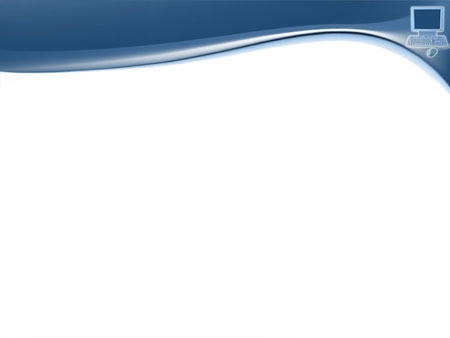 Требования к монитору:
Монитор должен соответствовать международным стандартам безопасности (мониторы на жидких кристаллах). 
Изображение на экране компьютера четкое и контрастное, без бликов и отражений посторонних предметов. 
Исключается  засветка экрана, рекомендуется использование легких штор, жалюзей. 
Интерактивная доска, проекционный экран обеспечивается  равномерным освещением и отсутствием световых пятен повышенной яркости.
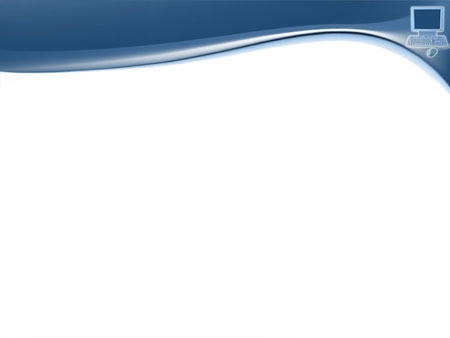 Требования к организации просмотра диафильмов
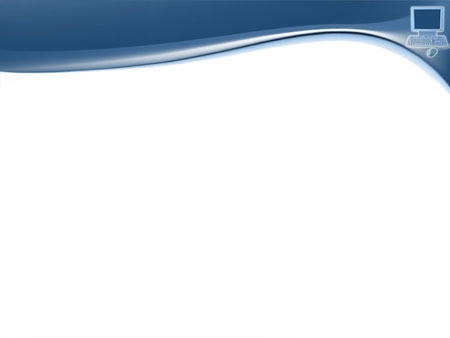 Длительность просмотра телепередач и диафильмов:  
младшая, средняя группы – не более 20 мин.,                  старшая, подготовительная – не более 30 мин.              

Просмотр телепередач: 
не чаще 2 раз в день (в первую и вторую половину дня).
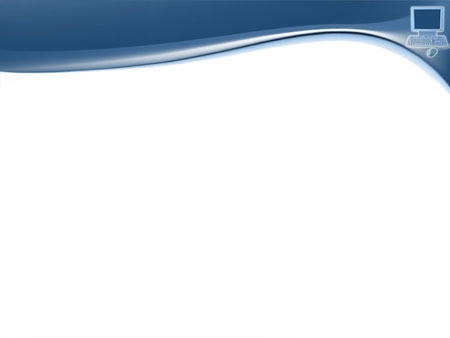 Просмотр телевизионных передач и видеофильмов: 
-размер экрана телевизора по диагонали 59 - 69 см;
-высота установки должна составлять 1 - 1,3 м. 
 
Просмотр телепередач детьми:
-на расстоянии не ближе 2 - 3 м и не дальше 5 - 5,5 м от экрана; 
-стулья устанавливают в 4 - 5 рядов (из расчета на одну группу); 
-расстояние между рядами стульев  0,5 - 0,6 м.
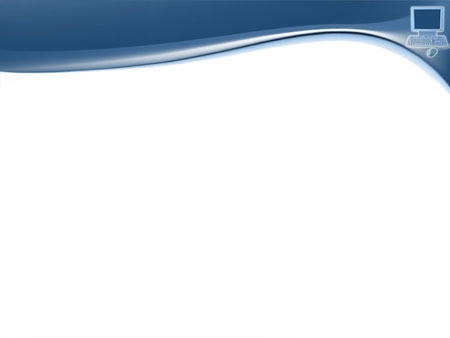 Длительность занятия с использованием компьютеров: 
 Дети 5-7 лет - не более одного в течение дня и не чаще трех раз в неделю в дни наиболее высокой работоспособности: во вторник, в среду и в четверг. 
Для детей 5 лет продолжительность -10 мин.  
Для детей 6-7 лет - 15 мин. 

Частоболеющие дети:
Для детей 5 лет - до 7 мин. 
Для детей 6 лет – до 10 мин. 
Занятия проводятся по подгруппам 4–8 человек, 1–2 раза в неделю, в первой половине дня.
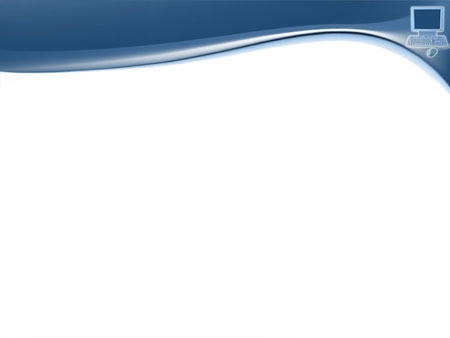 При организации занятий детей рассаживают с учетом роста, состояния здоровья, зрения и слуха. Оптимальное расстояние глаз до экрана составляет 55—65 см.
Недопустимо использование одного  компьютера для одновременного занятия двух или более детей. 
Занятия детей с компьютером проводят в присутствии педагога или воспитателя (методиста),который несет ответственность за безопасность ребенка.
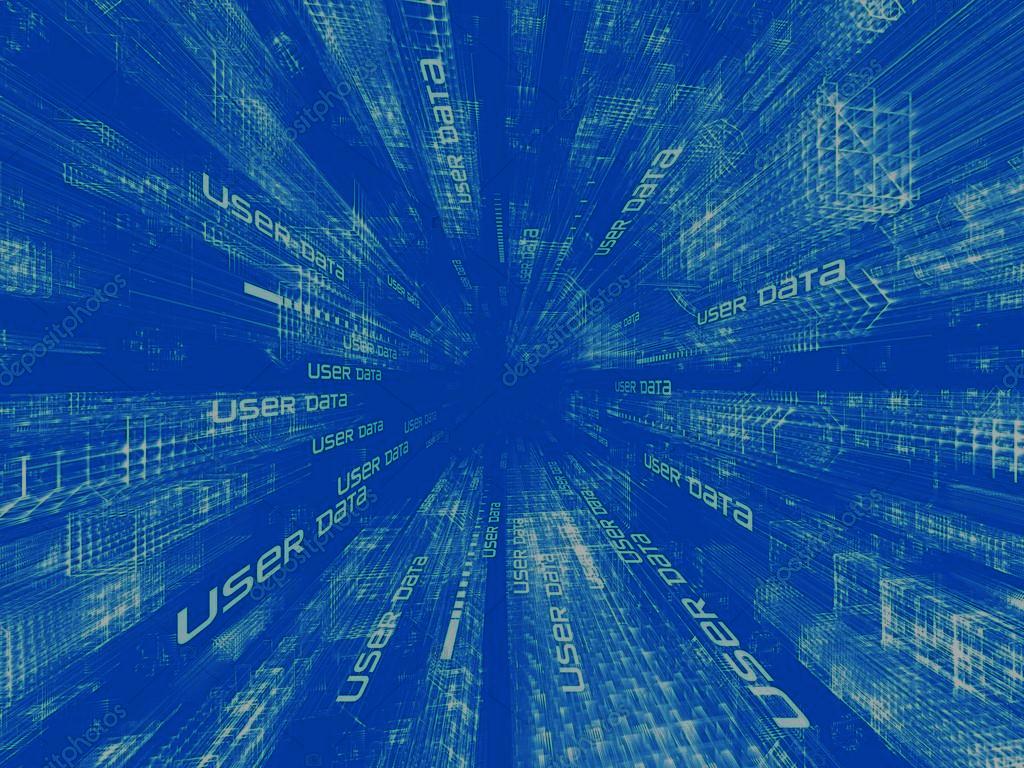 Спасибо за внимание!